2021
Укрупненные проектные инициативы как способ консолидации библиотечного сообщества

О. Я. Палкевич, канд. филол. наук, доцент, гл. научный сотрудник научно-методического отдела ИОГУНБ
Форсайт-сессии «Библиотекарь Будущего»
Форсайт-сессия «Библиотекарь Будущего»
состоялась 25-26 февраля 2021 г. в онлайн-формате
Участники
22 региона РФ, все федеральные округа;
24 площадки: 15 в библиотеках, 5 – в «Точках кипения», 3 – совместно библиотека и «Точка кипения», 1 – «Кванториум»;
500 участников: 273 специалиста библиотек, остальные – преподаватели, ученые, работники культуры, СМИ, АНО, бизнес, IT-специалисты
Ведущий сессии – Просекин М. Ю., канд. физ.-мат. наук, эксперты – лидеры проектов Агентства стратегических инициатив.
2
Форсайт-сессия «Библиотекарь Будущего»
При поддержке
Организаторы
Министерство культуры РФ
Российская государственная библиотека
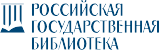 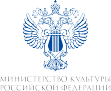 Министерство культуры и архивов ИО
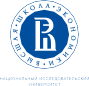 НИУ ВШЭ
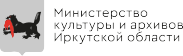 Агентство стратегических инициатив
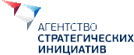 ГБУК ИОГУНБ
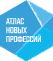 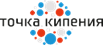 Сеть «Точки кипения»
Проект «Атлас новых профессий»
3
Форсайт-сессия «Библиотекарь Будущего»
4
Форсайт-сессия «Библиотекарь Будущего»
5
Форсайт-сессия «Библиотекарь Будущего»
6
Артсемантическое и клубное пространство
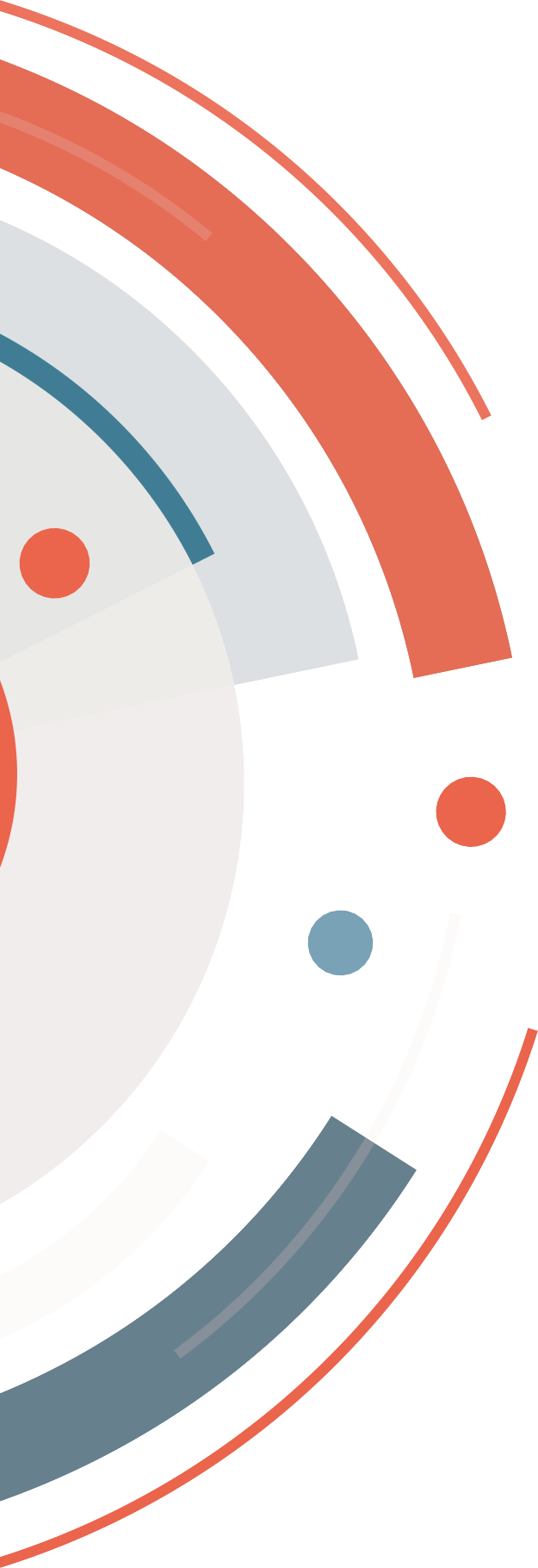 Архитектура и дизайн пространства, наполнение различными событиями и содержанием, включая игры, обучение, артсемантику (многомерные многомодальные смысловые пространства, искусство передачи смыслов и целостностей, создание арт-объектов), здоровую коммуникацию, пространство учебы, отдыха, работы, взаимодействия.
Сборка сообществ
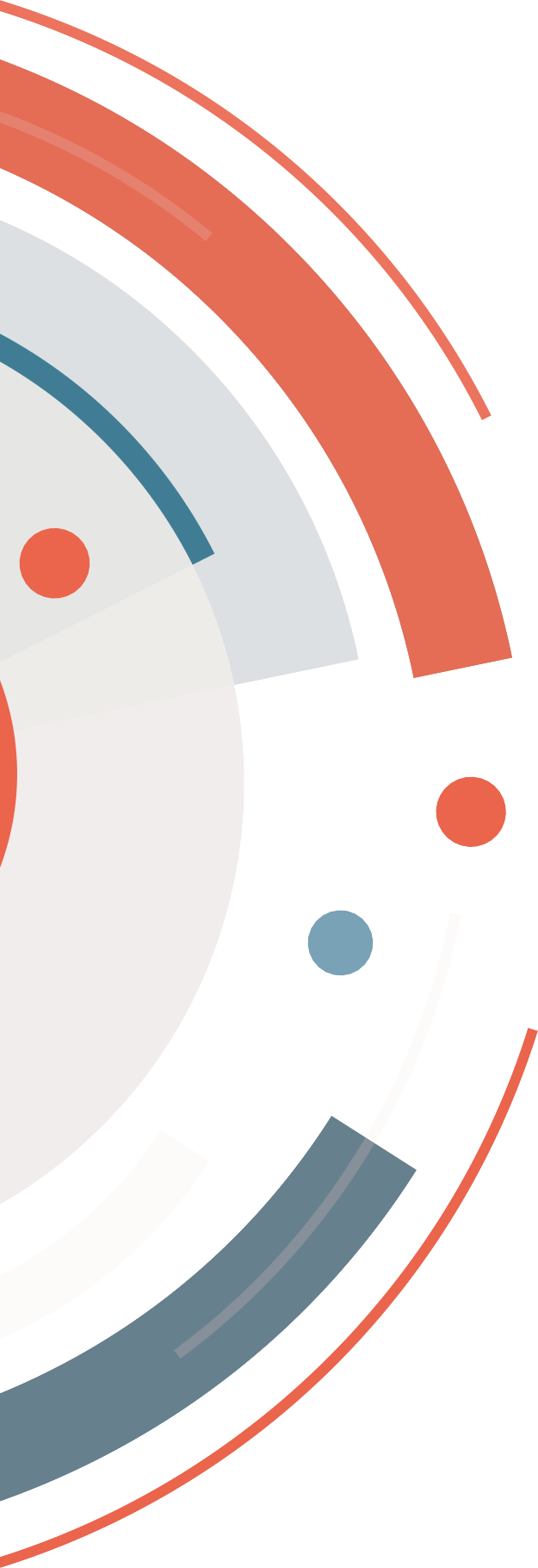 Библиотека как центр консолидации и развития местных сообществ, развития территории через деятельность сообществ; библиотека как точка сборки сообществ; библиотека как организатор деятельности, пространство и условия для деятельности.
Онлайн-, офлайн-интерфейсы
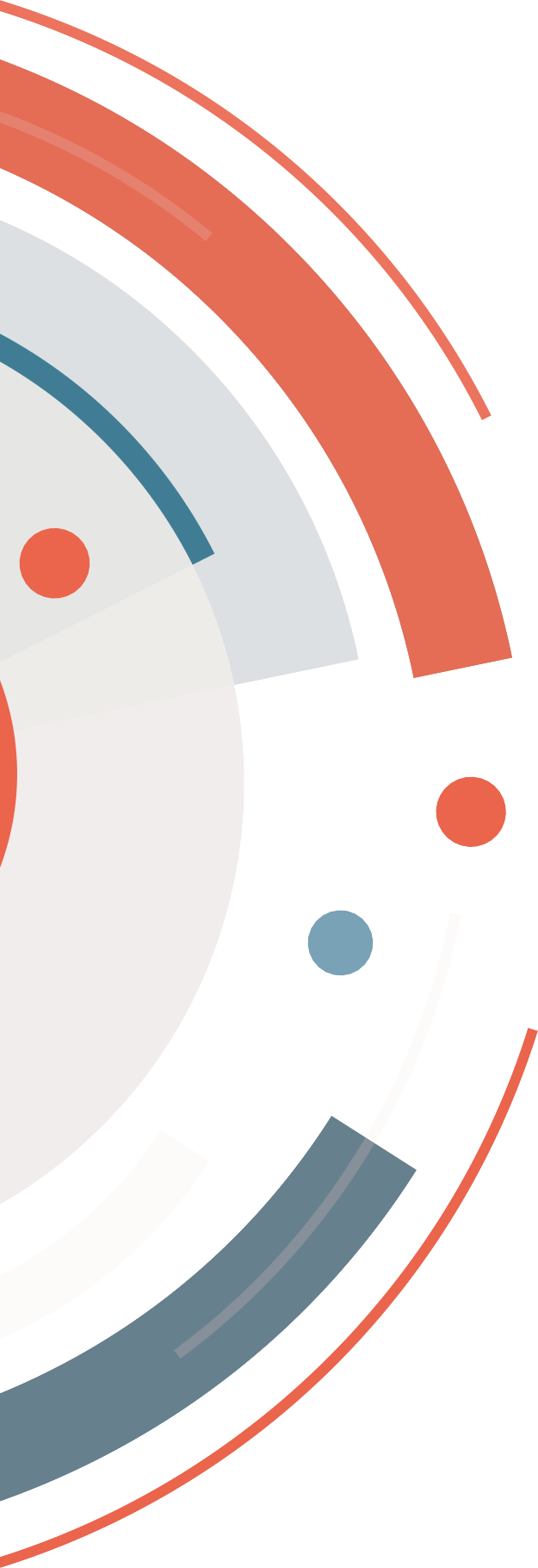 Разработка и создание удобных интерфейсов, мобильных приложений, чат-ботов, голосовых помощников, иных средств навигации для взаимодействия библиотек друг с другом, с посетителями, с другими организациями.
Библиотека как центр работы с медиа
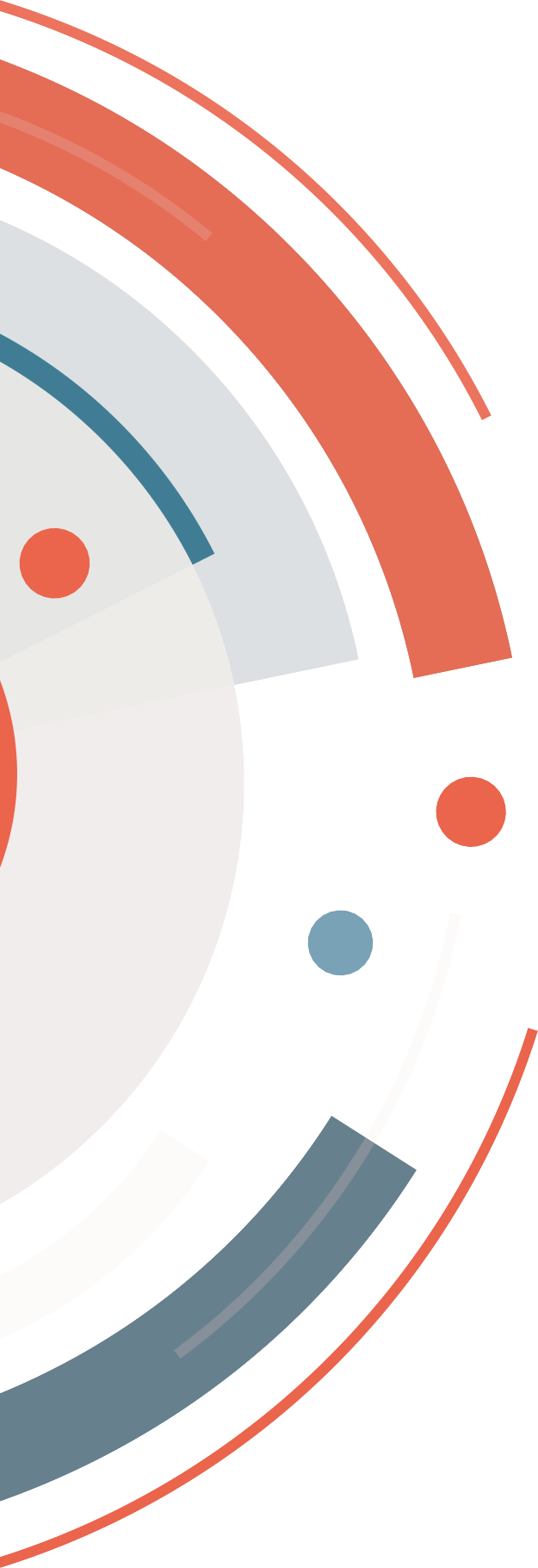 Библиотека – актор и контрибутор информационного поля, производитель медиапродуктов, навигатор в информационном поле. Работа с цифровыми компетенциями как пучком грамотностей (цифровая грамотность, дата-грамотность, компьютерная грамотность). Библиотека как инициатор грамотного использования информации и знания.
Гений места
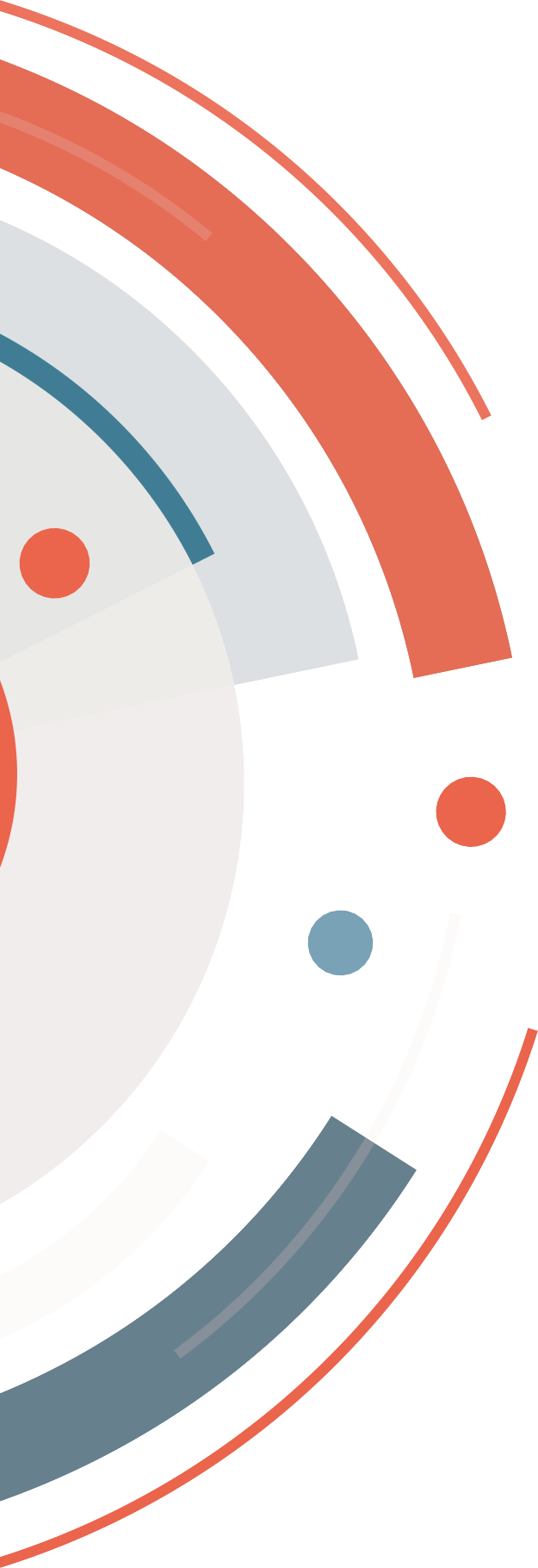 Краеведение, локальная история и культура, работа с наследием. Сбор, систематизация, хранение и передача культурного наследия на территориях, взаимодействие со смежными тематическими организациями, деятелями.
Инжиниринг знания
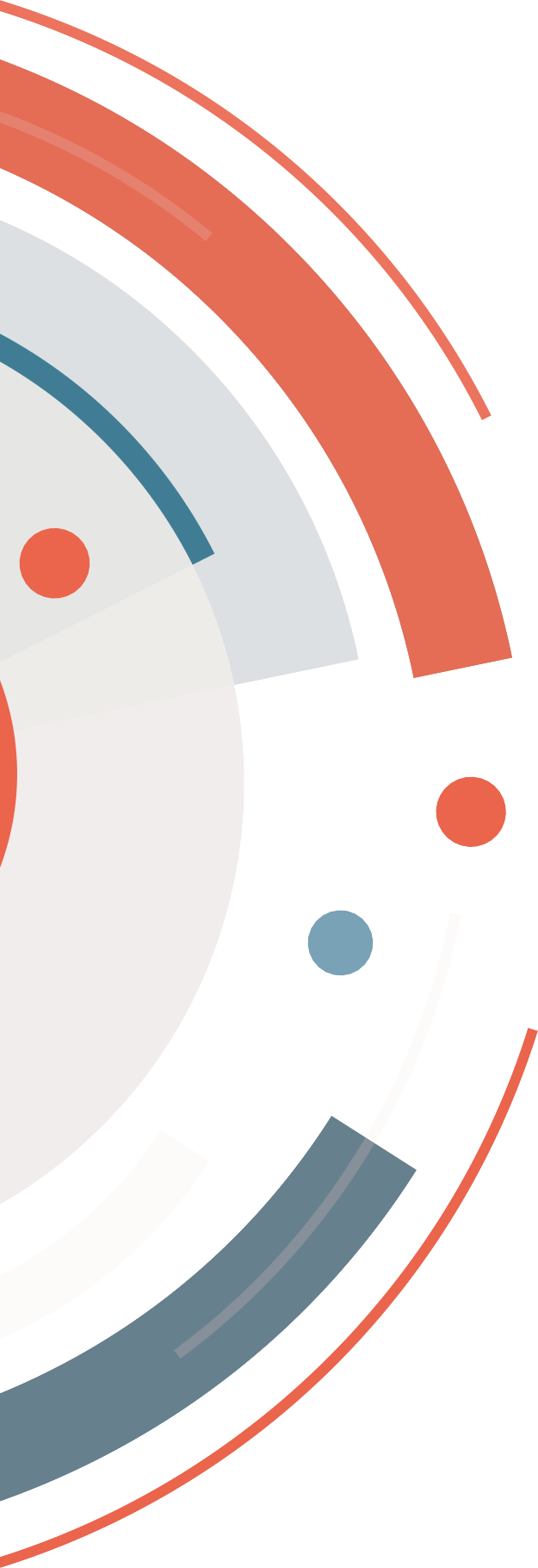 Практическая реализация задачи создания современной цифровой библиографии на основе применения формальных онтологий при разработке баз данных (баз знаний), построенных на графах. Формирование набора инструментов и методик человеко-машинного семантического анализа документов библиотечного фонда и текстов для их декомпозиции (расчленения) с целью выделения и оперирования единицей хранения «Знание» в различных предметных областях. Сборка стека семантических технологий, дающих возможность библиотекарю-библиографу получить усиление своих когнитивных способностей за счёт использования интеллектуальных систем, автоматизация деятельности по предоставлению доступа к практическим знаниям конечному пользователю. Разработка на их основе пользовательских сервисов и приложений. Создание Центра компетенций «Атлас новых профессий», реализация программ дополнительного профессионального образования для библиографов.
Библиотекарь в «Атласе новых профессий»
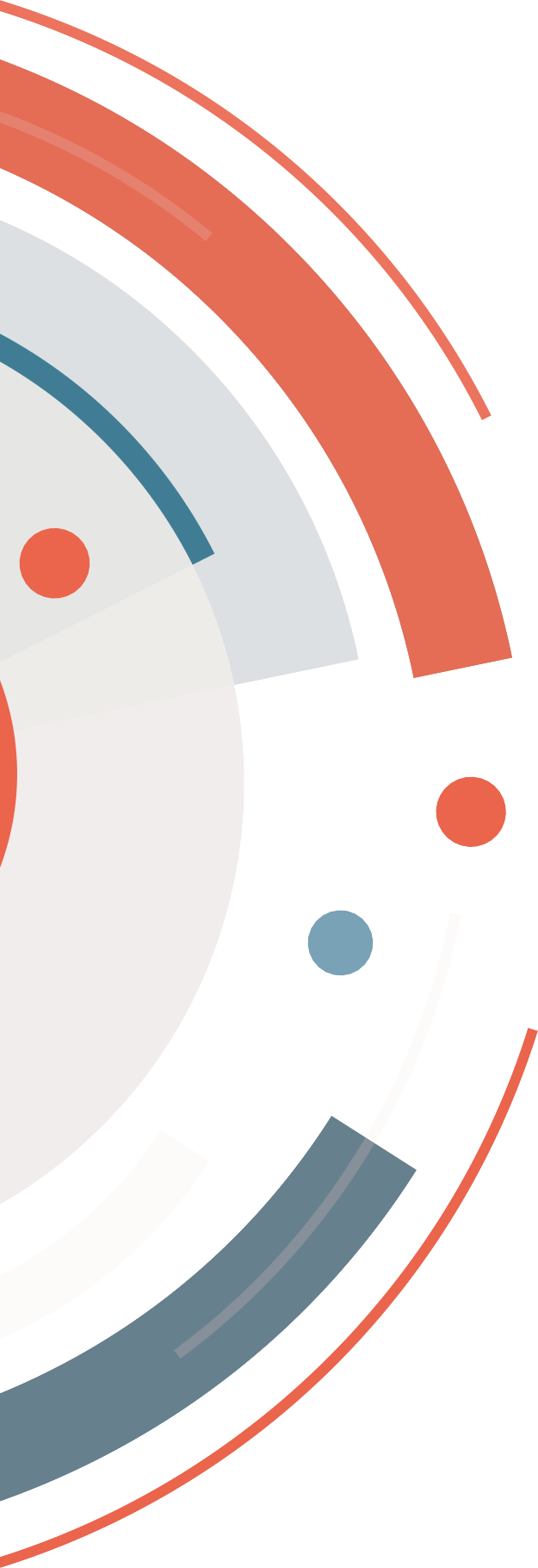 Разработка карт компетенций и описание группы специализаций «Библиотекарь» в «Атласе новых профессий». Подготовка технического задания на разработку комплекта игры серии «Мир профессий будущего». Описание группы специализаций «Библиотекарь» будет осуществляться в логике «Атласа новых профессий» после более детального анализа данных, полученных в ходе форсайта, экспертами разных отраслей.
Живые библиотеки
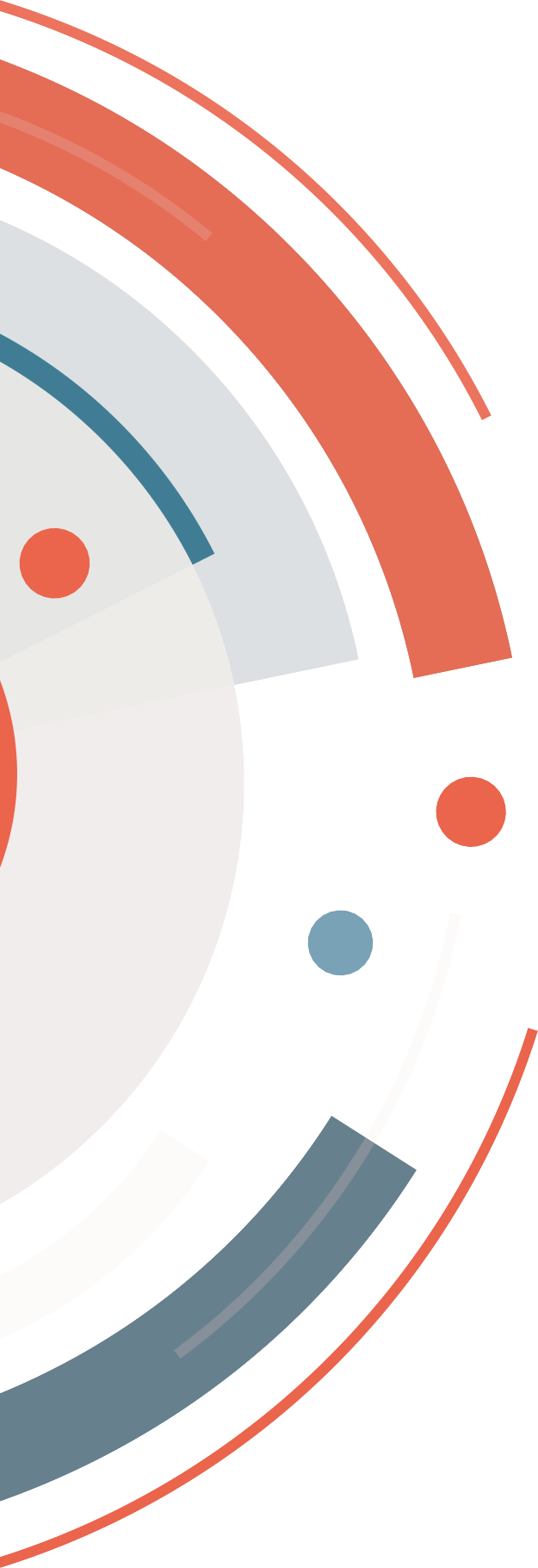 Сетевое сообщество «Живые библиотеки» – платформа инициативных людей, точка сборки групп для выражения идей и инициатив, обмена знаниями и совершения совместных действий. Это место создания и свободного обмена методическими материалами по масштабированию наиболее интересных проектных инициатив. Цель проекта – за минимальное время аккумулировать знания и синтезировать группы, способные решать крупные задачи и существенно влиять на векторы развития библиотек в повестке будущего.
Лидеры и участники
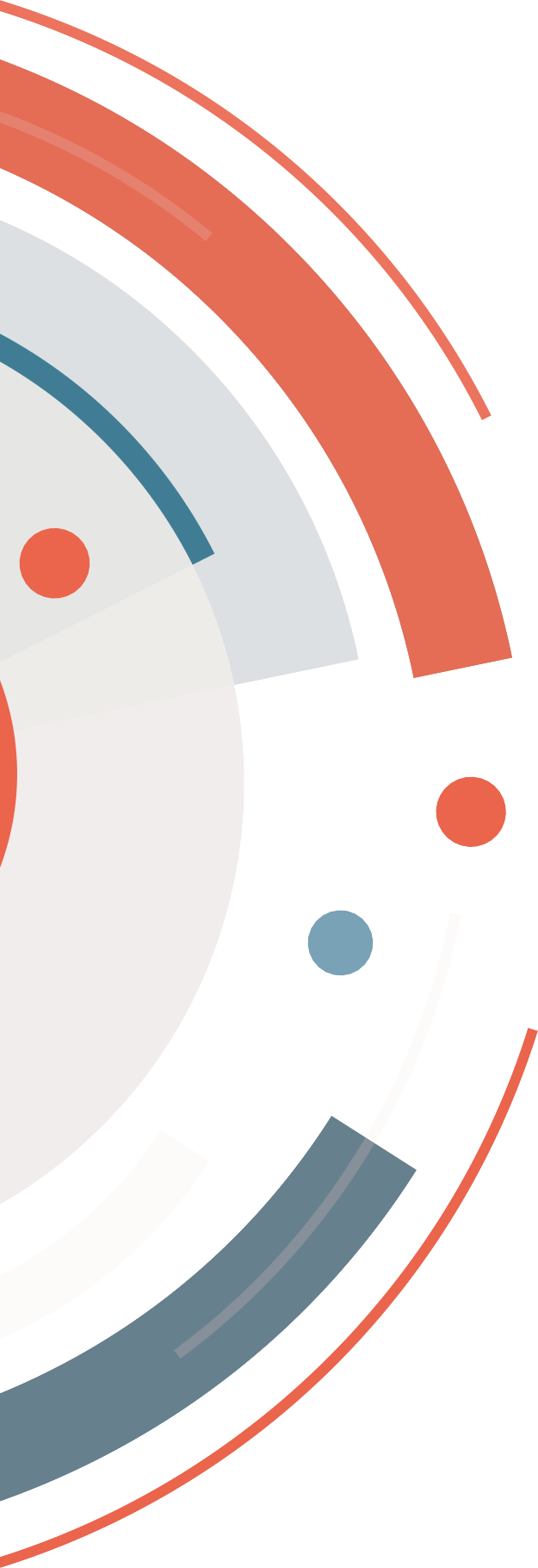 Лидер проектной инициативы отвечает за сборку группы, организует совещания, фокусирует инициативы внутри группы, определяет формы, планы и сроки реализации инициативы. 

Участник проектной инициативы вносит на общих совещаниях рабочей группы свои предложения по формам, планам и срокам реализации инициативы, продвигает проектную инициативу в своей организации, находит единомышленников среди своих коллег и реализует инициативу в своей организации или в своем регионе.
Порядок присоединения к инициативам
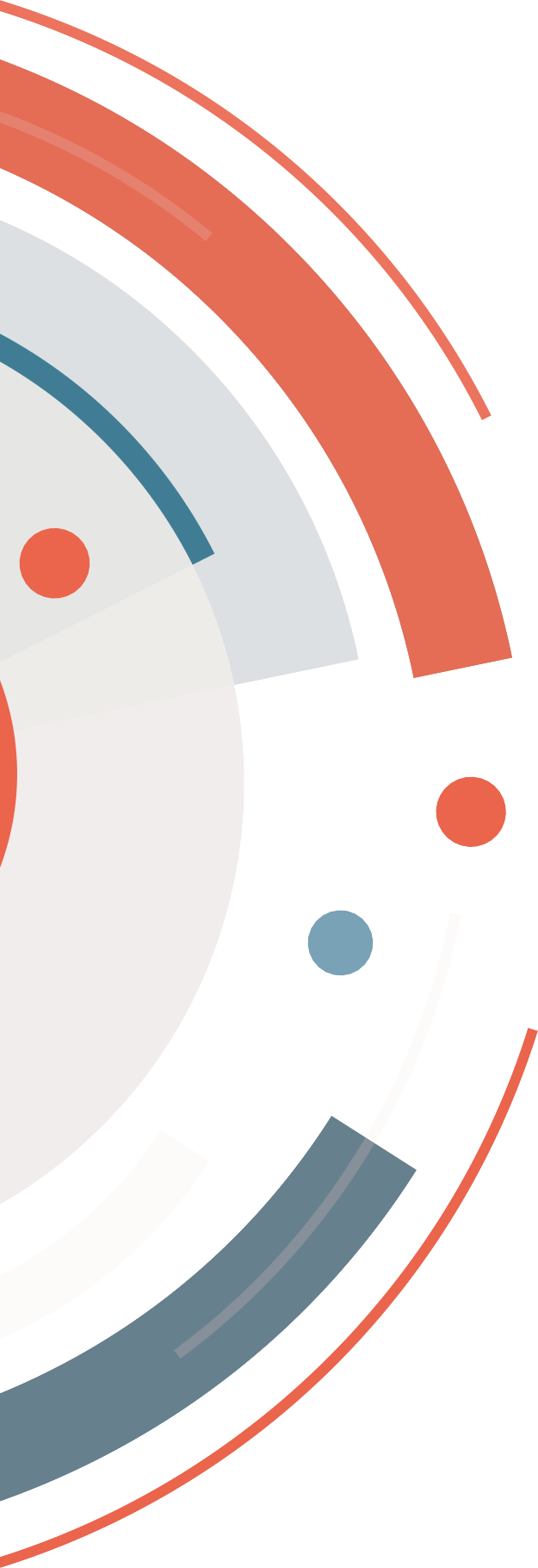 Формирование проектных групп, определение лидеров и участников проектных инициатив осуществляется в телеграмм-канале «Библиотекарь Будущего»: https://t.me/joinchat/MtBjzEteWHcwYzhi. 

В нем размещено описание каждой проектной инициативы. В комментариях под этим описанием можно выразить свое желание присоединиться к проектной группе и возглавить ее либо стать участником группы.
Первые итоги форсайт-сессии
Материалы форсайт-сессии
Итоговое резюме: https://irklib.ru/news/5791/
Видеозаписи публичных лекций: https://www.youtube.com/watch?v=kPzf1mIxAU4&list=PL2Flfb1UjzqBMoJfs_wpsrdQIapIyKLZH
Полный массив данных: https://miro.com/app/board/o9J_lPsoHb4=/ 
Пострелиз форума «Библиотекарь Будущего»: http://xn--80aacacvtbthqmh0dxl.xn--p1ai/news/forum-bibliotekar-budushhego-proshyol-v-rgb
Видеозапись трансляции форума «Библиотекарь Будущего»: https://www.youtube.com/watch?v=1N45Dxm3Noc
17
Укрупненные проектные инициативы
Календарь полезных событий форсайта
Конец августа – начало сентября 2021 г. – зум-совещания лидеров и участников укрупненных проектных инициатив. Формирование планов и сроков реализации инициатив
Сентябрь – октябрь 2021 г. - открытие ДОП «Центр компетенций «Атласа новых профессий» в Корпоративном университете Молчановка; начало подготовки цифровых библиографов
До конца 2021 г. – новая редакция «Атласа новых профессий»
До конца 2021 г. - разработка деловой игры «Библиотекарь Будущего»
18
Укрупненные проектные инициативы
Благодарю за внимание и буду признательна за вопросы!
palkevich@yandex.ru

https://clck.ru/QpyNN - мой профиль в Facebook
19